UGS Practical Slides 2022Professor Dr. Hala El-mazar
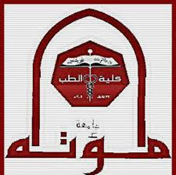 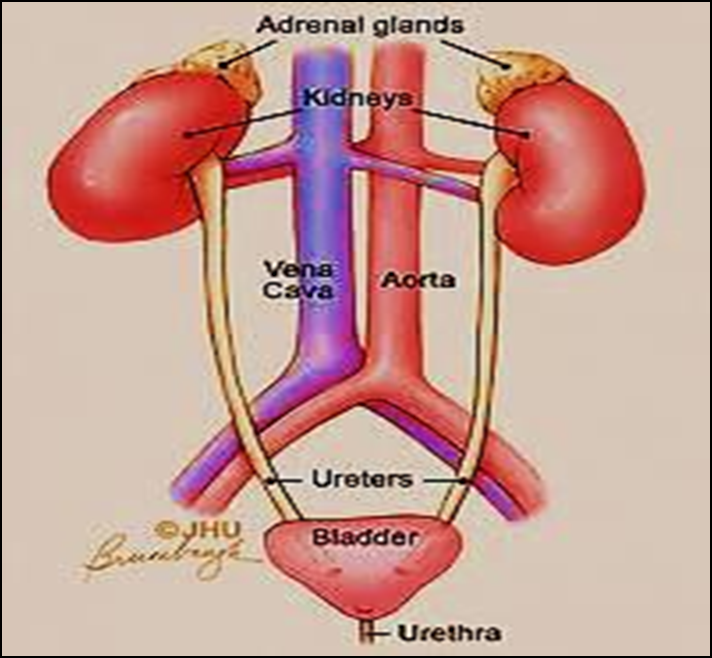 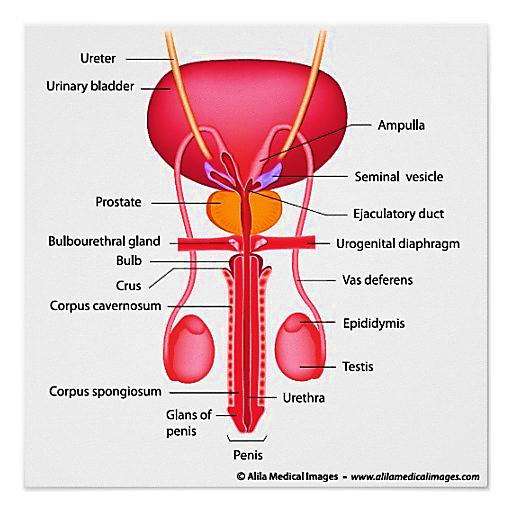 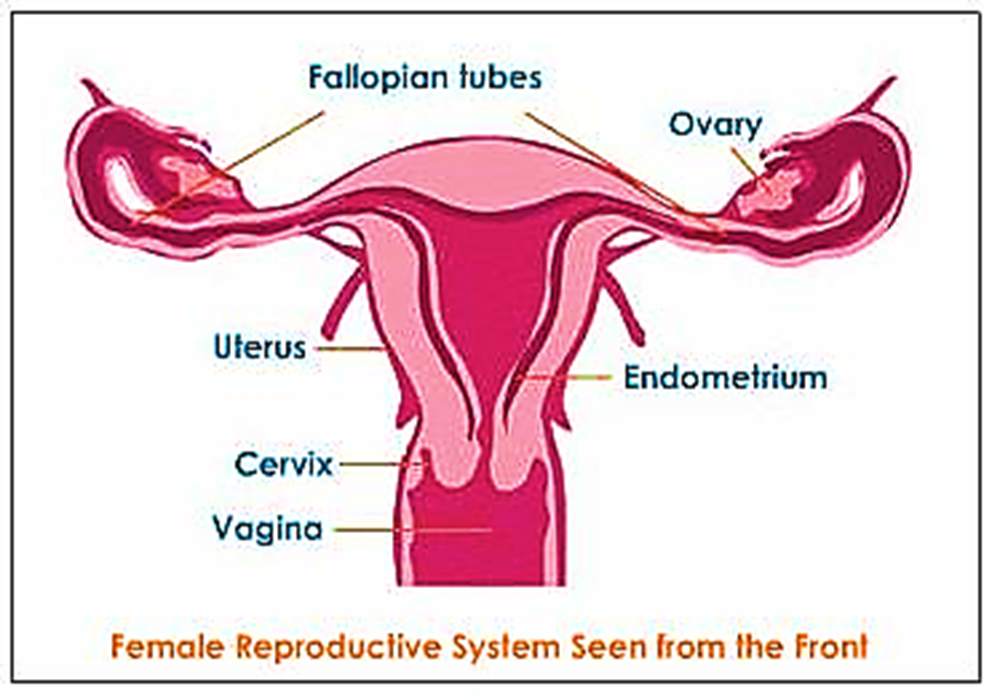 Pro Dr Hala Elmazar 2022
1
Kidney / Renal corpuscle
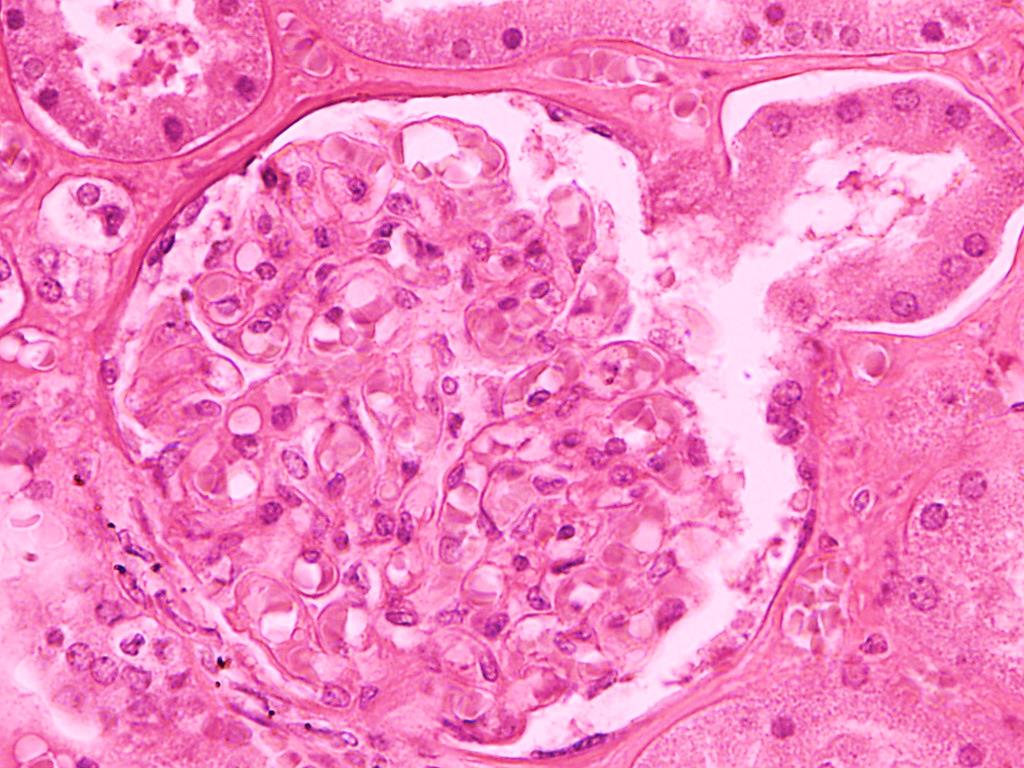 Proximal 
renal tubule
Glomerulus
Bowman’s capsule
Pro Dr Hala Elmazar 2022
2
Podocyte
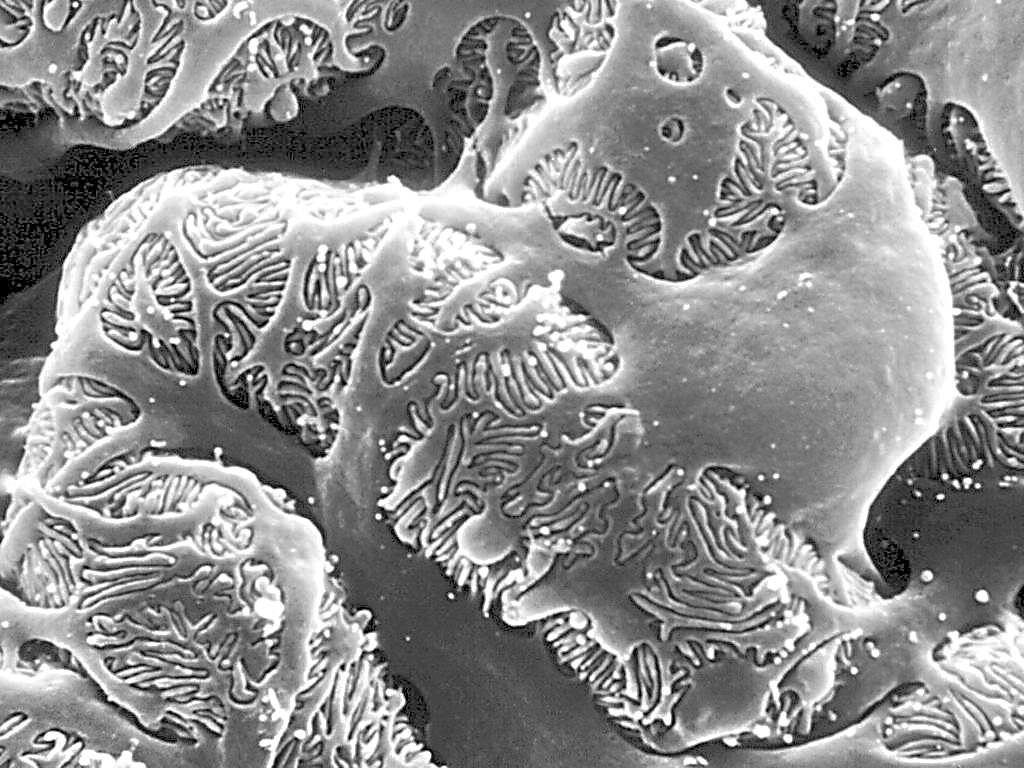 Pro Dr Hala Elmazar 2022
3
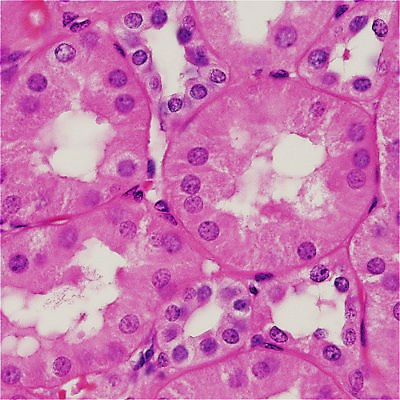 Proximal convoluted tubule
Distal convoluted tubule
Pro Dr Hala Elmazar 2022
4
Juxta- glomerular apparatus
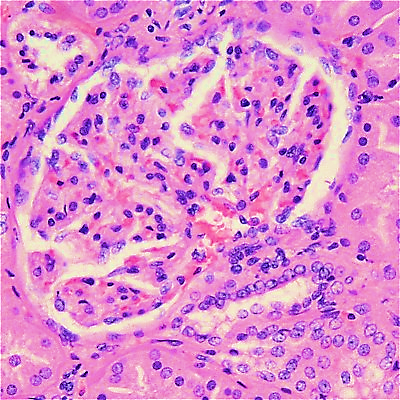 Macula densa
Pro Dr Hala Elmazar 2022
5
Urinary bladder
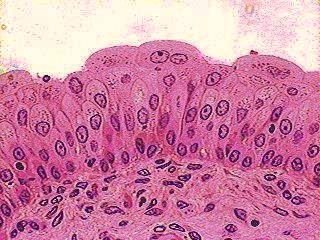 Transitional epithelium
Pro Dr Hala Elmazar 2022
6
The ureter
transitional epithelium
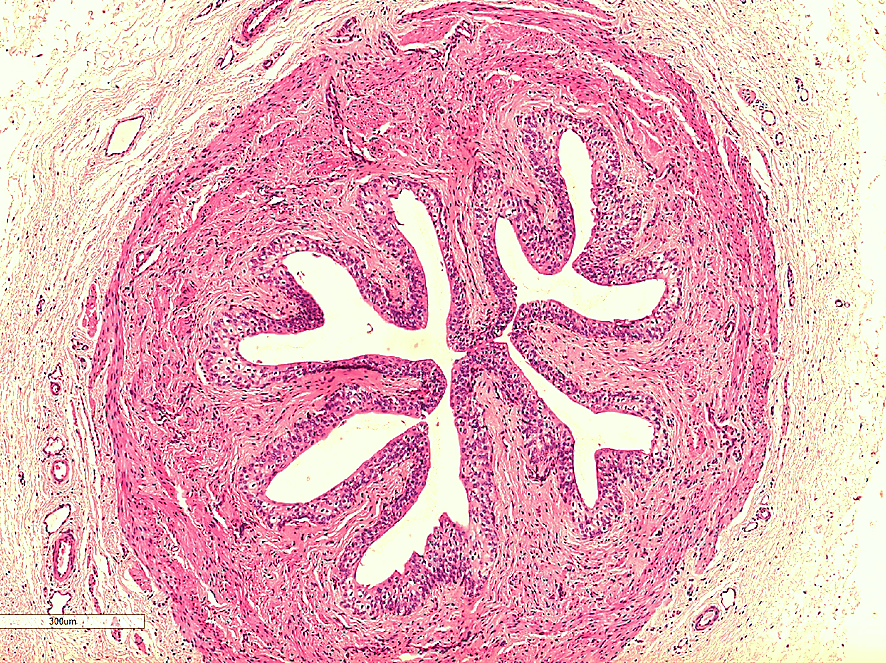 musculosa: 
2 layers  IL, OC
Pro Dr Hala Elmazar 2022
7
The testis
Seminiferous  tubules
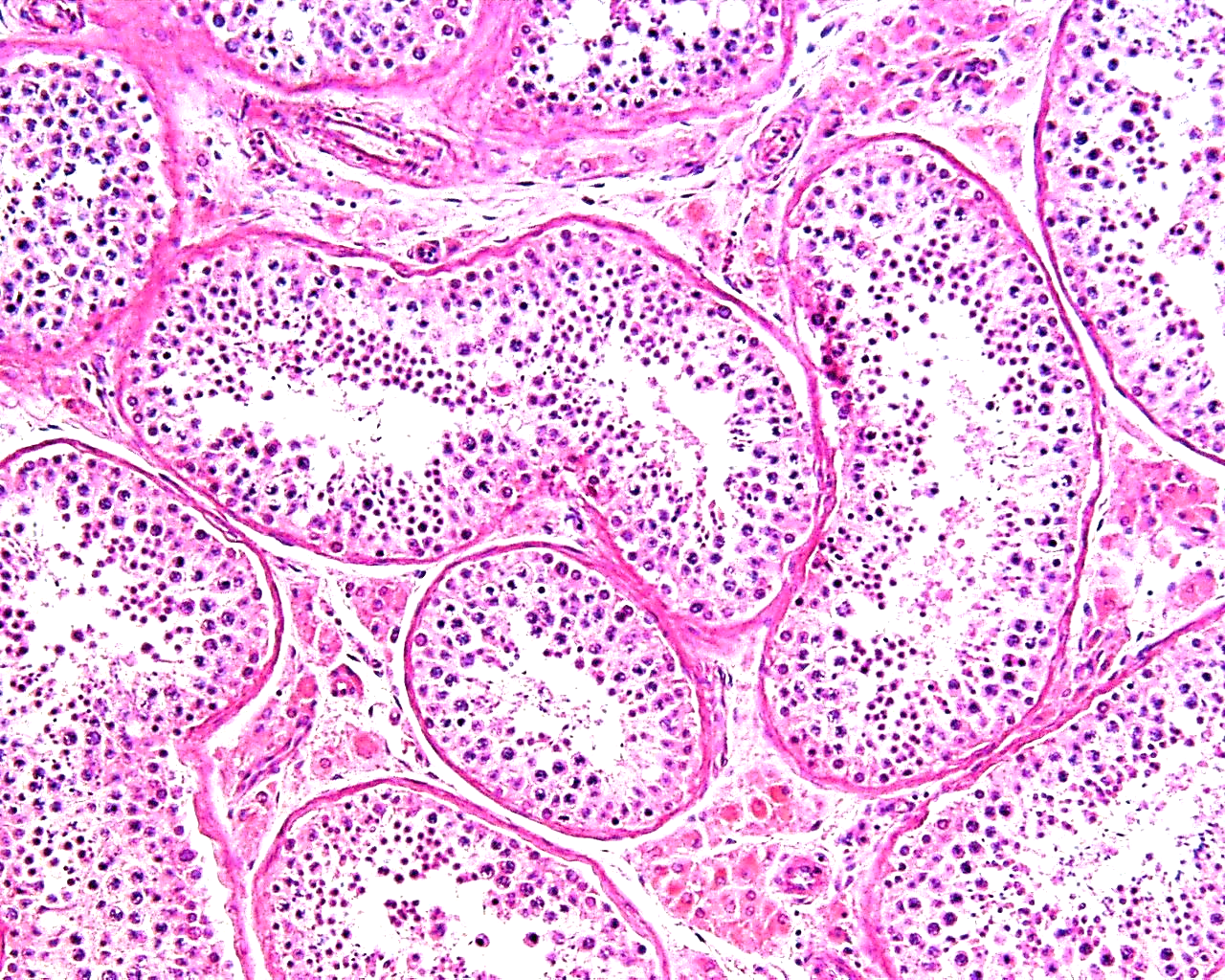 Interstitial cells of Leydig
Pro Dr Hala Elmazar 2022
8
Cross section in  Testis
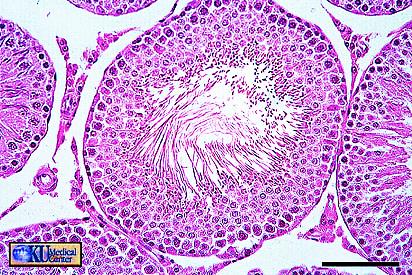 Pro Dr Hala Elmazar 2022
9
The epididymis
Pseudostratified columnar  with Stereocilia
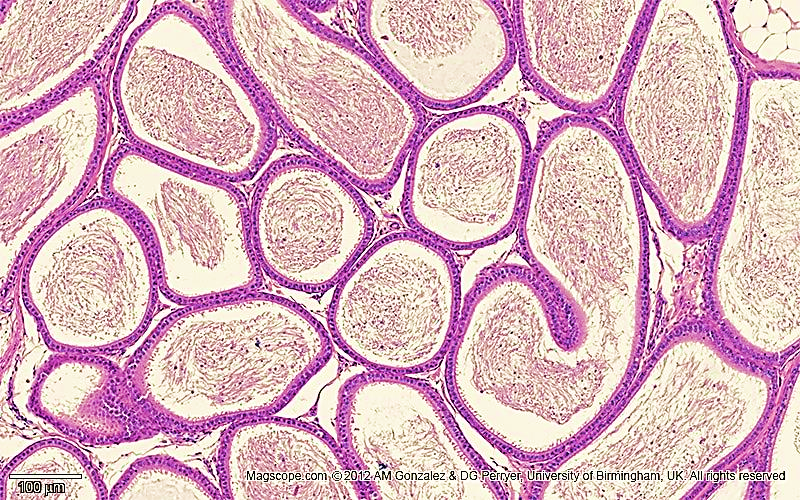 Ductus epididymis
Pro Dr Hala Elmazar 2022
10
Cross section in epididymis
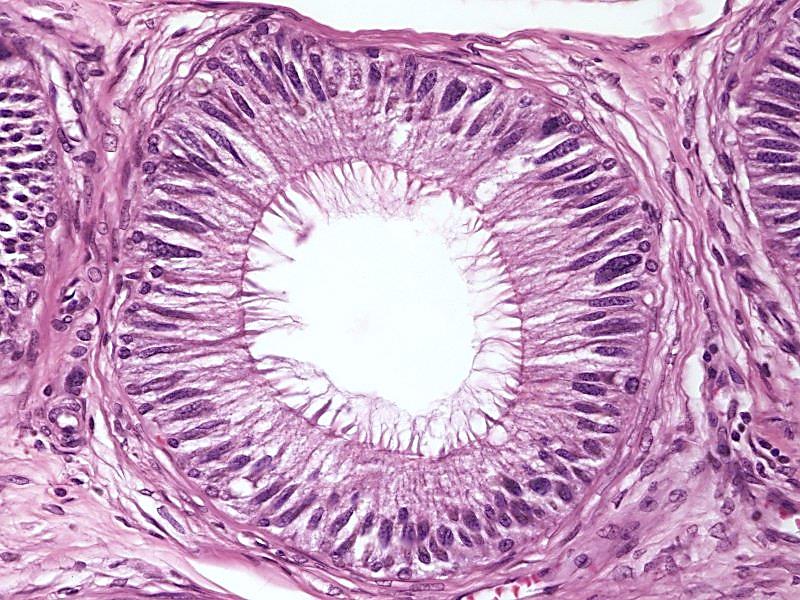 Pro Dr Hala Elmazar 2022
11
The vas deferens
Pseudo stratified columnar 
ciliated epith.
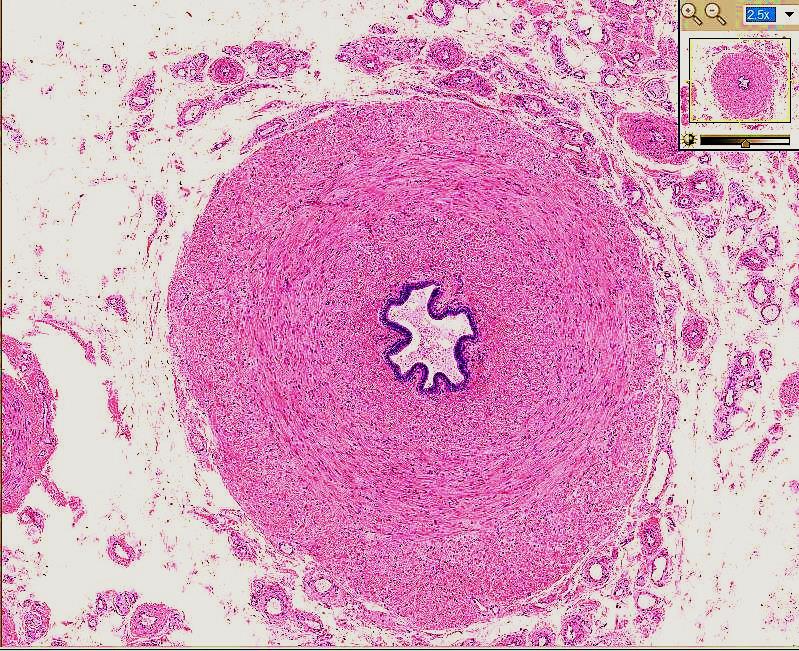 Musculosa: 
IL, MC, OL.
Pro Dr Hala Elmazar 2022
12
The prostate
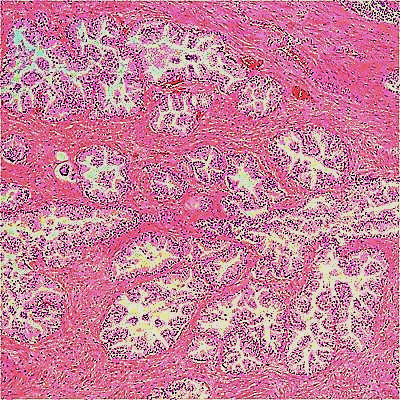 Prostatic acini
Fibromuscular stroma
Corpora amylacea
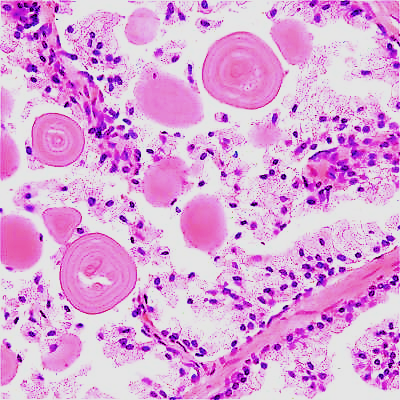 Pro Dr Hala Elmazar 2022
13
The penis
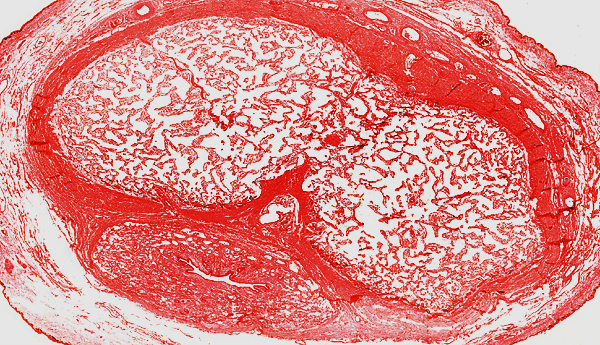 Corpora cavernosa
Corpus spongiosum
Pro Dr Hala Elmazar 2022
14
The fallopian tube
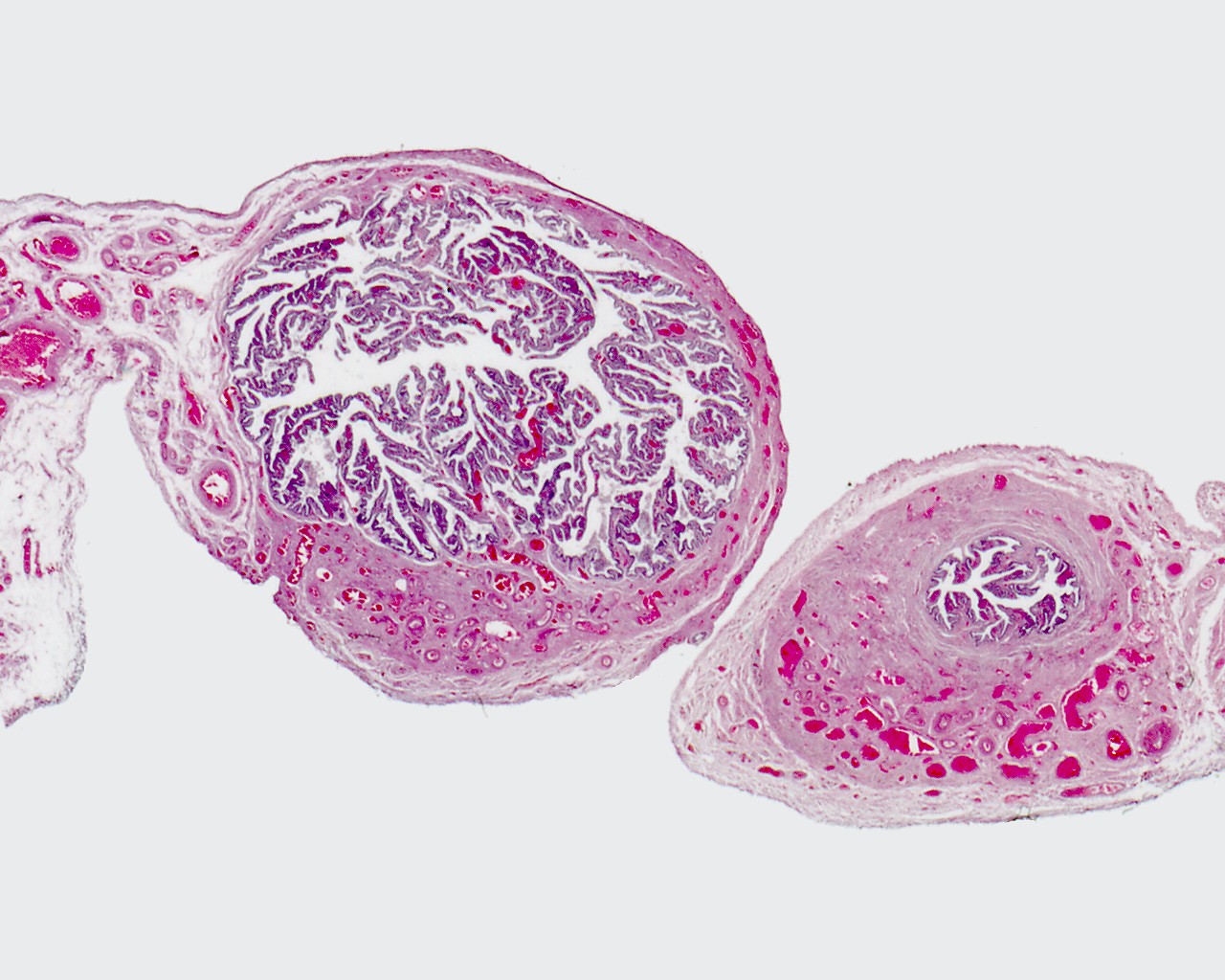 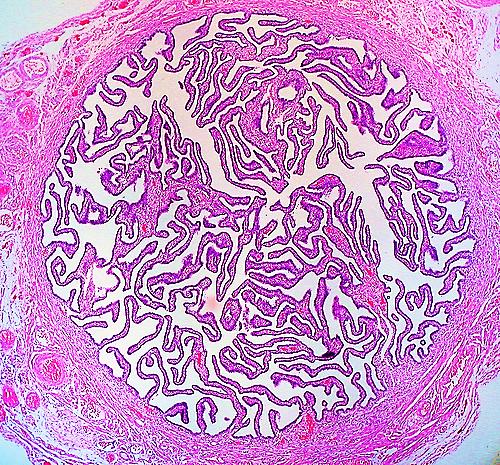 1- highly folded mucosa 
2- Lined with simple columnar partially  ciliated partially secretory (Peg cells) 
3- musculosa :  IC,  OL
Pro Dr Hala Elmazar 2022
15
The uterus
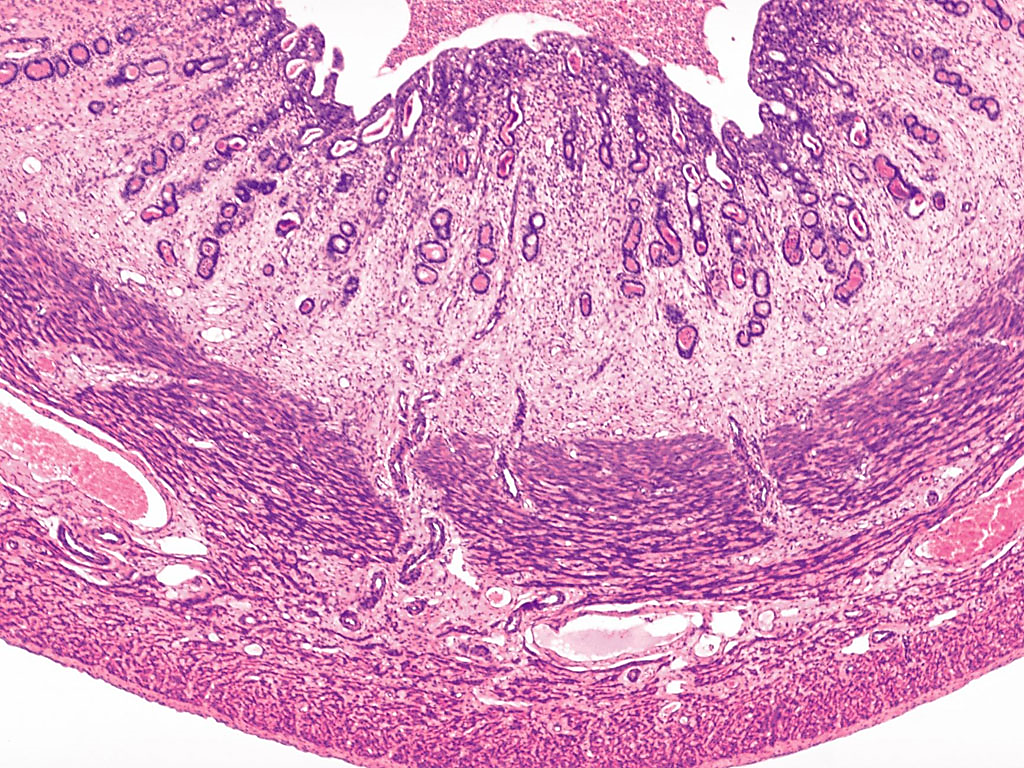 Endometrial glands
1- Endometrium
2- Myometrium
3- lining epithelium is simple columnar partially ciliated
Pro Dr Hala Elmazar 2022
16
The mammary gland
(A- Resting gland)
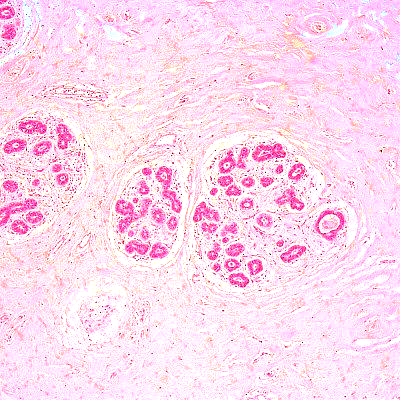 1- No secretory acini
2- Thick fibrous stroma
3- clusters of ducts
Pro Dr Hala Elmazar 2022
17
The mammary gland
(B- Lactating  gland)
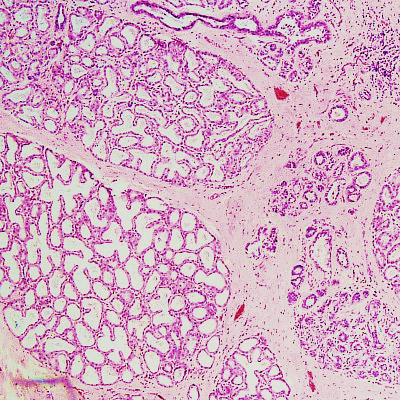 1- Secretory acini lined e simple columnar epithelium
2- less fibrous CT septa
Pro Dr Hala Elmazar 2022
18
Thank you
Pro Dr Hala Elmazar 2022
19